Tähtsündmused 2016 I poolaasta
Volikogu Vasalemma 18.05
HOL Kevadkoolitus 26.-27.05 Hiiumaal
Volikogu Harkus 	15.06
Maakaitsepäev Padisel 23.06
HOL –Spordipäevad Anijas Kõrvemaa puhkekeskuses 18-19.08
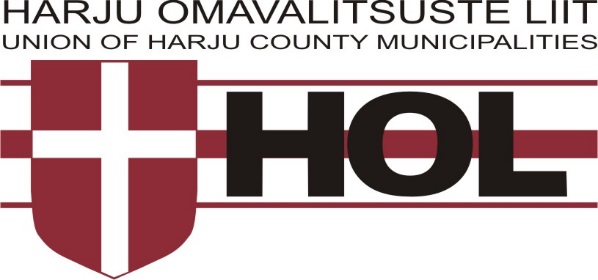 HOL kevadkoolitus 25 – 26.mai Hiiumaale
Neljapäev 25.05.2016
Väljasõit HOLi juurest Sirge tn.2 kell 7.45
Kohtumine I kell 12.00 Külastame Pühalepas Suuremõisa põhikool, Kärdlat ja Hiiu valda
Lõuna  kell 14.00 Resto „ KUUR“ parim toiduelamus Hiiumaal!!!
Kohtumine II 15.00 -19.00  Kärdla sadam , Pikk maja, Tahkuna militaarmuuseum
Õhtusöök ja majutus Kassari Puhkekeskus  20.00
Sportlik tegevus & Hiiu Õlle Koda
Saunaseiklus Hiiu saunas ja seltsielu
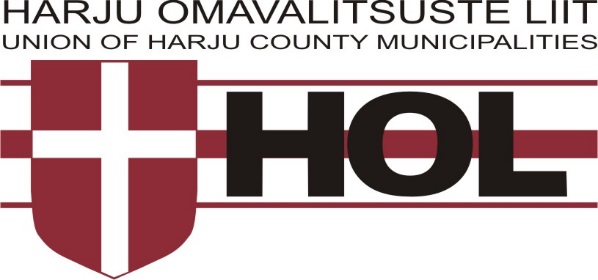 Reede 26.05.2016
Hommikusöök kell 8.00
Kohtumine III 09.00 Käina vallamaja , Käina spordihoonet ,DAGÖPLAST , Orjaku sadam , Emmaste vald ja  Sõru sadam ja valla muuseum , Kõpu tuletorn
     Kohtumine IV 14.00 Kalana sadam ja lõuna Hõbekala kalakohvikus
Tagasisõit Tallinnasse kell 16.30 praamiga
Kevadkoolituse maksumus: 100€ inimese kohta sisaldab: 
Majutus  kaheses ,kolmeses toas 
Lõunad, õhtu ja hommikusöögid
Saunas joogid, söögid
Bussisõit Hansabuss  Mercedes Benz  45 kohta bussiga
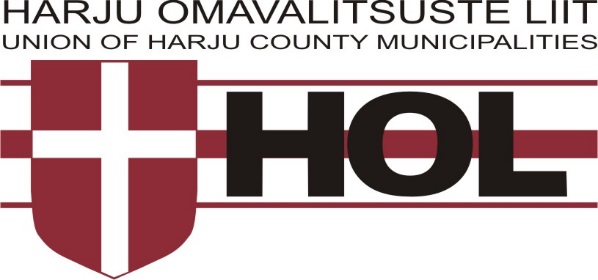 Turvalisem Harjumaa hetkeseis
Hanke kaudu on teostatud valvekaamerate paigutuskohtade kaardistus KOV’ides, määratletud kaamerate parameetrid ning orienteeruvad hinnad
Sõlmitud on partnerluslepingud projektis osaleva 19 KOV’iga (3 KOV’i loobus)
On läbi viidud riigihange (10 pakkujat) valvekaamerate tarneks. Hanke võitja Alarmeco, kellega on tarneleping sõlmitud. PS Hanke tulemusena osutus kaamerate maksumus 32,6% madalamaks hinnangust sh. saadakse eeldatutest paremate parameetritega Full HD torukaamerad ja 4 kaamerat Omavalitsusmaja videovalveks. Seetõttu väheneb ka olulisel määral KOV omafinantseering.
Hanke tulemusena on esitatud tellimus AS Signaal valveala tähistavate siltide tarneks. 
Kokkuvõtteks: Projekt kulgeb vastavalt ajakavale ja suure tõenäosusega on jaanipäevaks KOV’idele tarnitud nii valvekaamerad kui valveala sildid. 
Soovitus: Valmistada ette kaamerate paigalduskohad ja ühendused.
„Harjumaa linnulennult“ kinkeraamatu hetkeseis
Tänaseks on olemas tekstid:
 Aegviidu, Harku, Kiili, Kose , Viimsi ,Jõelähtme , Rae ,Raasiku , Saku ja Saue valdadelt ning Saku ja Maardu linnadelt.
 Pikendamisel on Anija , Loksa , Keila linn ja Keila vald
PUUDUVAD tekstid : 
  Kernu, Kuusalu, Nissi, Padise, Paldiski ja Vasalemma.
Esitamise uus tähtaeg 25.05!!!
Turvalisem Harjumaa videotehnika riigihankel osalejad ja hinnad